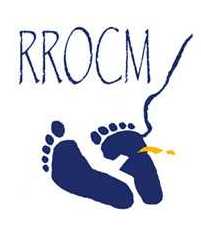 Reunión de la Red de Funcionarios de Enlace para Protección Consular 
Grupo Regional de Consulta sobre Migración (GRCM)
Ciudad de Managua, NicaraguaNov, 2014.
RED REGIONAL DE ORGANIZACIONES CIVILES PARA LAS MIGRACIONES- RROCM-
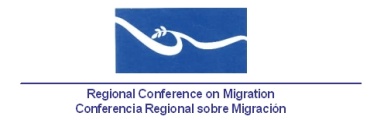 La RROCM se complace en participar en la XX Conferencia Regional sobre Migraciones; aportamos  avances y desafíos en el marco de  la Protección Consular. 

Hemos observado en el transcurso de los últimos  meses una activa agenda en la región para atender la problemática de la migración en especial a las referida a Niñas, Niños y Adolescentes migrantes no acompañados o separados.

La RROCM considera urgente que los Gobiernos de los países de origen, tránsito y destino fortalezcan con recursos humanos y financieros  sus consulados para asegurar una atención y protección integral.
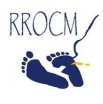 En ese sentido observamos:

La protección consular debe ser garantizada efectivamente en los momentos de detención administrativa migratoria, tomando en cuenta las necesidades especificas de los NNA velando por la defensa de sus derechos humanos, teniendo preeminencia el  interés superior del niño.

Observamos limitaciones en poder otorgar esta protección consular, vinculada a la distancia, falta de recursos, horarios de atención, entre otros.

Instamos a los Estados a crear acciones desde una perspectiva integral e integradora de atención jurídica y psicosocial en especial en aquellas que se encuentran en condiciones de vulnerabilidad, como lo son los NNA no acompañados y separados, mujeres, trabajadores migrantes y sus familiares, personas con discapacidad, adultos mayores entre otros.
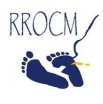 RROCM insta que la protección consular en los países receptores y de origen, coadyuve en la información y protección de los NNA; y que las deportaciones sin acceso al debido proceso no sean consideradas como soluciones efectivas, generando una mayor re-victimización y migración circular de los NNA y sus familias. 

Ante ello se hace evidente la necesidad de fortalecer y garantizar el acceso a la representación legal por parte de los consulados. (Convención de Viena sobre Relaciones Consulares, 1963).
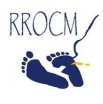 La RROCM reconoce y celebra la disposición del Presidente de Estados Unidos, Barack Obama  por tomar de manera audaz y  decisiva la Acción Ejecutiva para llevar alivio a millones de familias que viven con miedo de ser separadas. 

Hacemos un llamado al poder legislativo a  considerar una reforma humana y visionaria que atienda de manera integral las necesidades de nuestras familias trasnacionales.

Tomando en cuenta lo anterior y reconociendo que las y los migrantes aportan a la economía de la Nación, se hace urgente contar con reformas a las leyes migratorias que aseguren el alivio para todas las familias en EEUU.
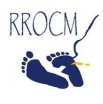 Como RROCM requerimos que los servicios consulares implementen:

Sensibilización y capacitación a las y los funcionarios en términos de relaciones humanas para mejorar su trato y atención a las personas migrantes desde una perspectiva de derechos humanos.

Promoción de procesos de formación de carrera en protección consular, poniendo énfasis en los contextos de país en los que se desarrolla. 

Reducción de los costos de documentos que se expiden.

Que los documentos expedidos por los consulados en el exterior, sean reconocidos y válidos en el país de  origen y destino. Por ejemplo  Nicaragua y México (carné /matricula consular).
Mejoras en la comunicación entre las instancias  de atención a los connacionales en el Exterior, sobre los programas que implementan en y con las comunidades.

Creación de mecanismos ágiles para el envío de donaciones materiales y económicas de las y los migrantes a sus comunidades de origen.

La protección consular a los procesos binacionales de contratación de trabajadores temporales.
La RROCM insiste en la necesidad de facilitar la simplificación de trámites y  la documentación a bajo costo, ya que se ha convertido en un nudo crítico, para el acceso a la regularización, y evitar así que personas migrantes se encuentren en condiciones de vulnerabilidad.

Los programas de reintegración y de integración de las personas deportadas a sus países de origen,  deben de ser adecuados  a las poblaciones migrantes tomando en cuenta las  necesidades especificas que viven en sus países de origen.

Instamos a los Estados a seguir promoviendo mecanismos para la localización de personas migrantes desaparecidas.
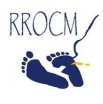 La RROCM insta a los gobiernos a que se monitoreen  los recursos dirigidos  al personal y representación consular, para un debido uso de los fondos en la atención y protección de las personas migrantes. 
 
Es preocupante la identificación de casos de malversación con algunos funcionarios consulares, a través de venta de documentación.  Caso de República Dominicana.
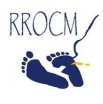 Instamos a seguir fortaleciendo las acciones  conjuntas entre los consulados, para la atención y protección de las personas migrantes.

RROCM agradece la apertura y dialogo con los gobiernos de la CRM y la invitación a participar el próximo mes de diciembre en el “Taller de tramitadores migratorios inescrupulosos”.
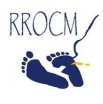 Gracias 

www.rrocm.org
stcidehumrrocm@gmail.com
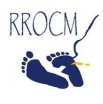